Accueil  Secrétariat
Conseillers Codiec
Direction diocésaine
Oxylierre
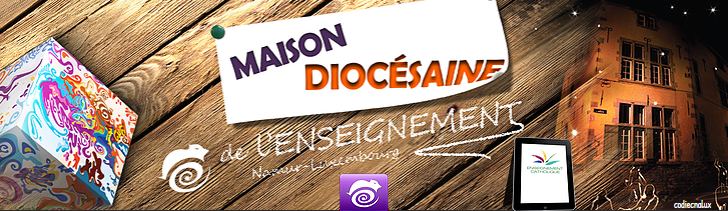 Médinam
Sédicore
Accompagnement
 PO
Cellule de soutien 
pédagogique
FOCEF
CECAFOC
Service économique
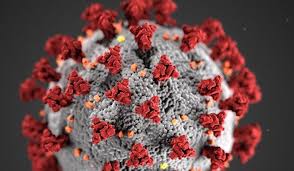 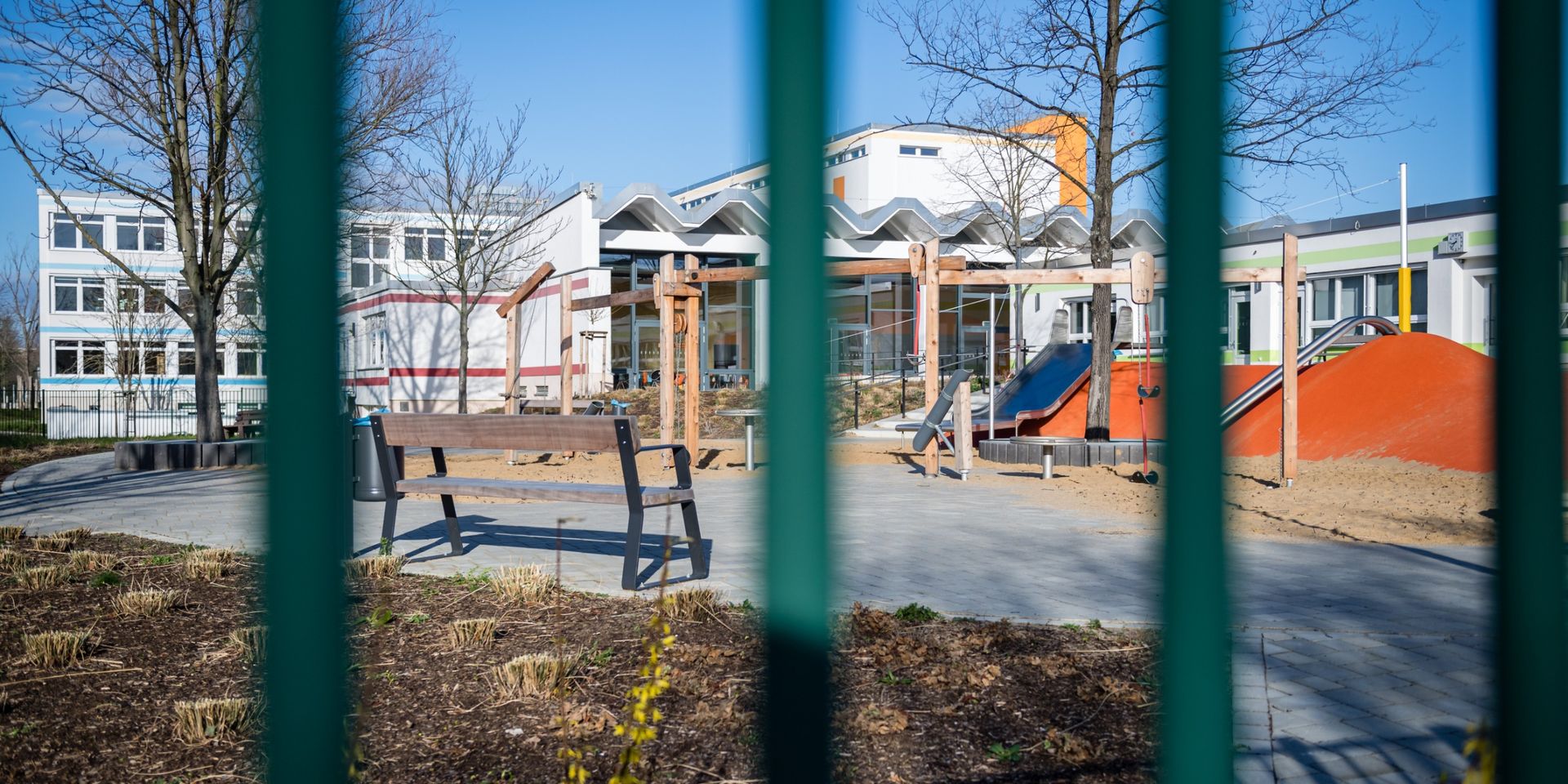 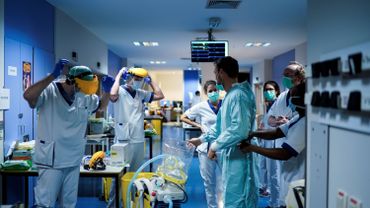 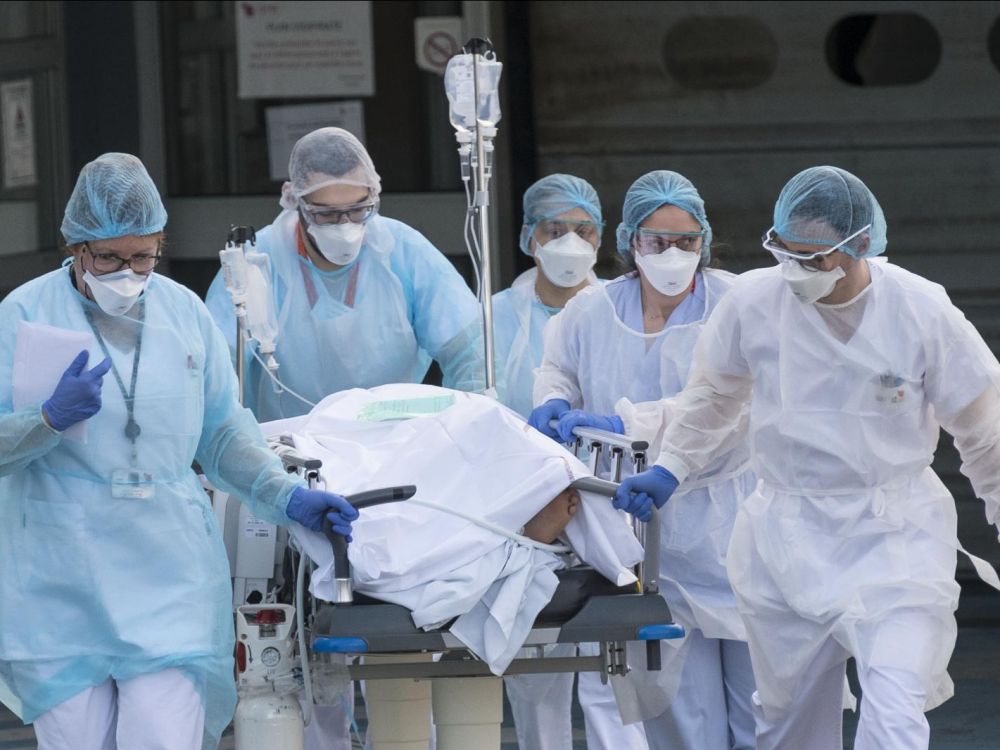 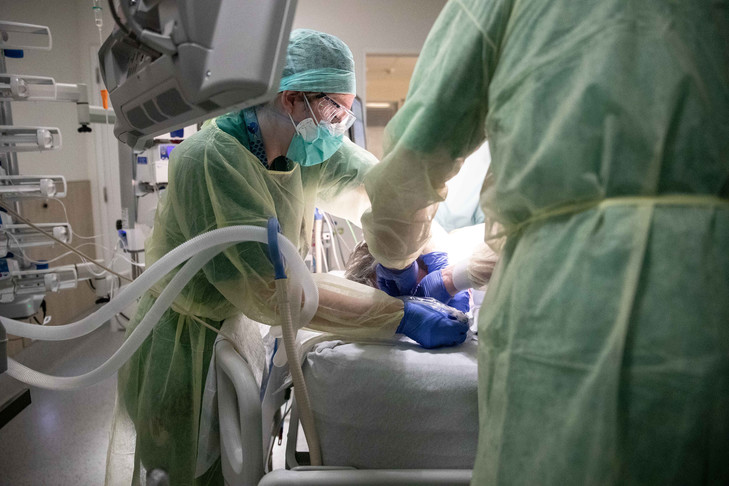 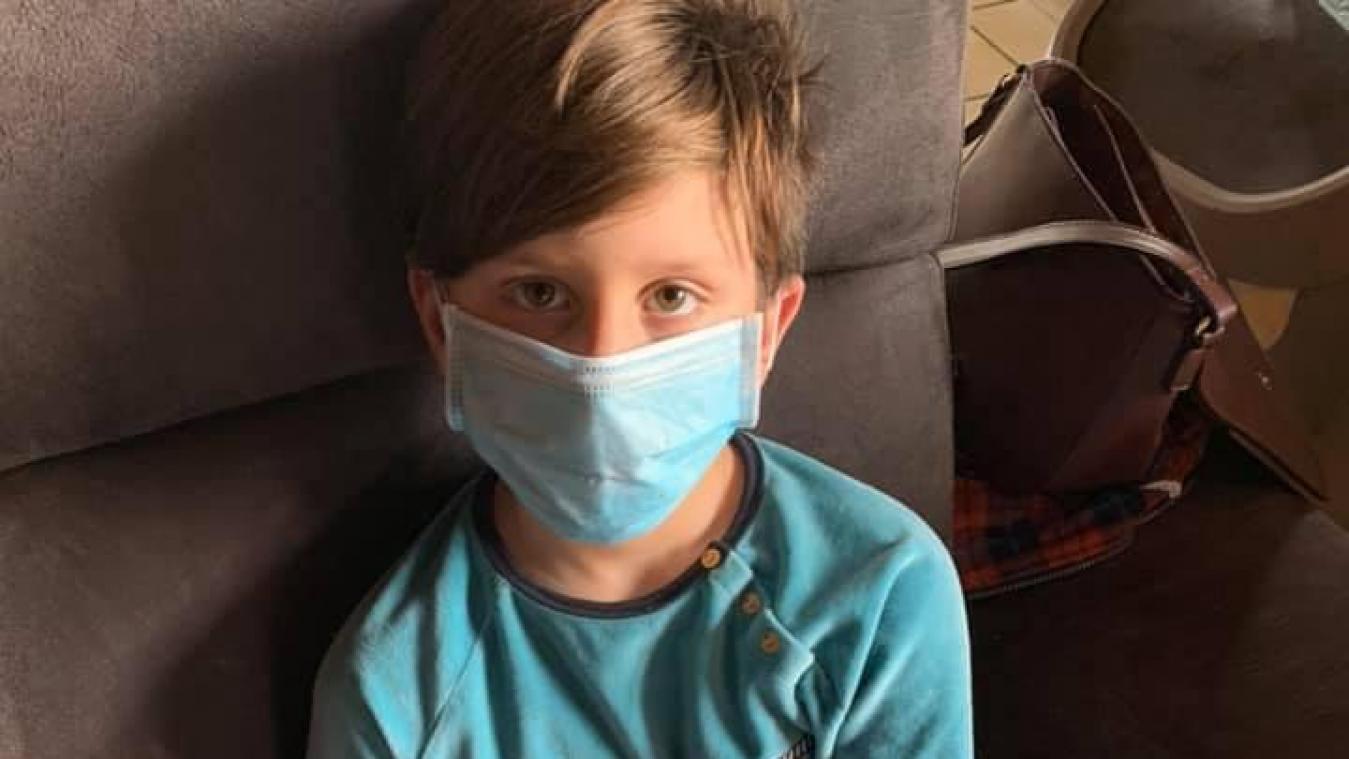 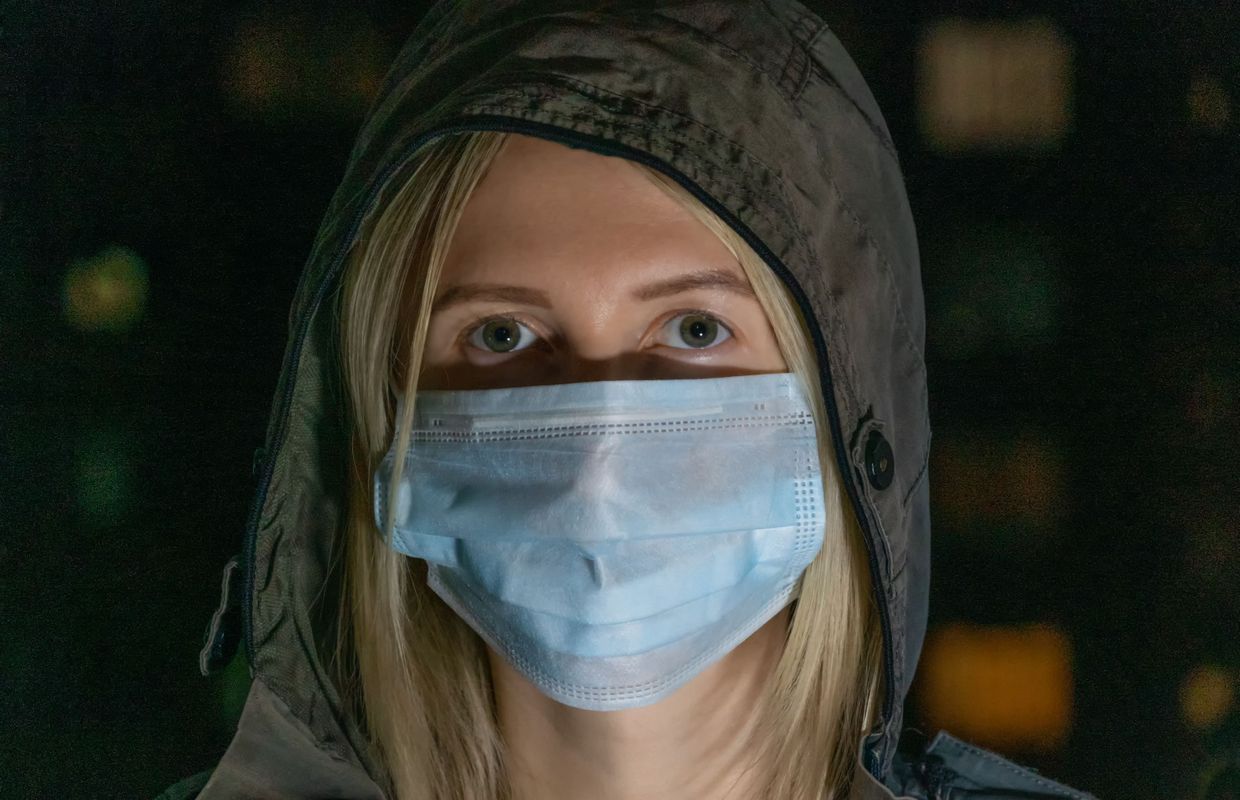 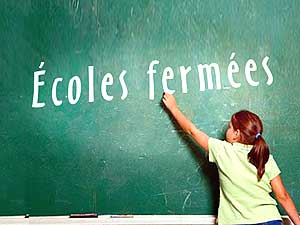 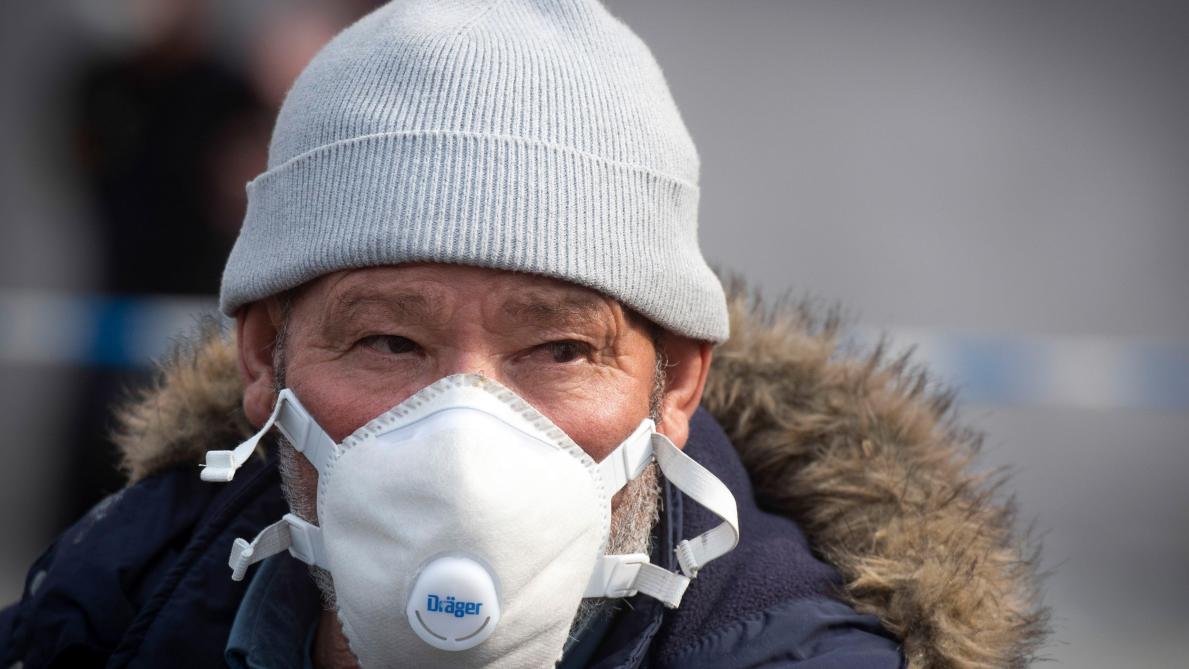 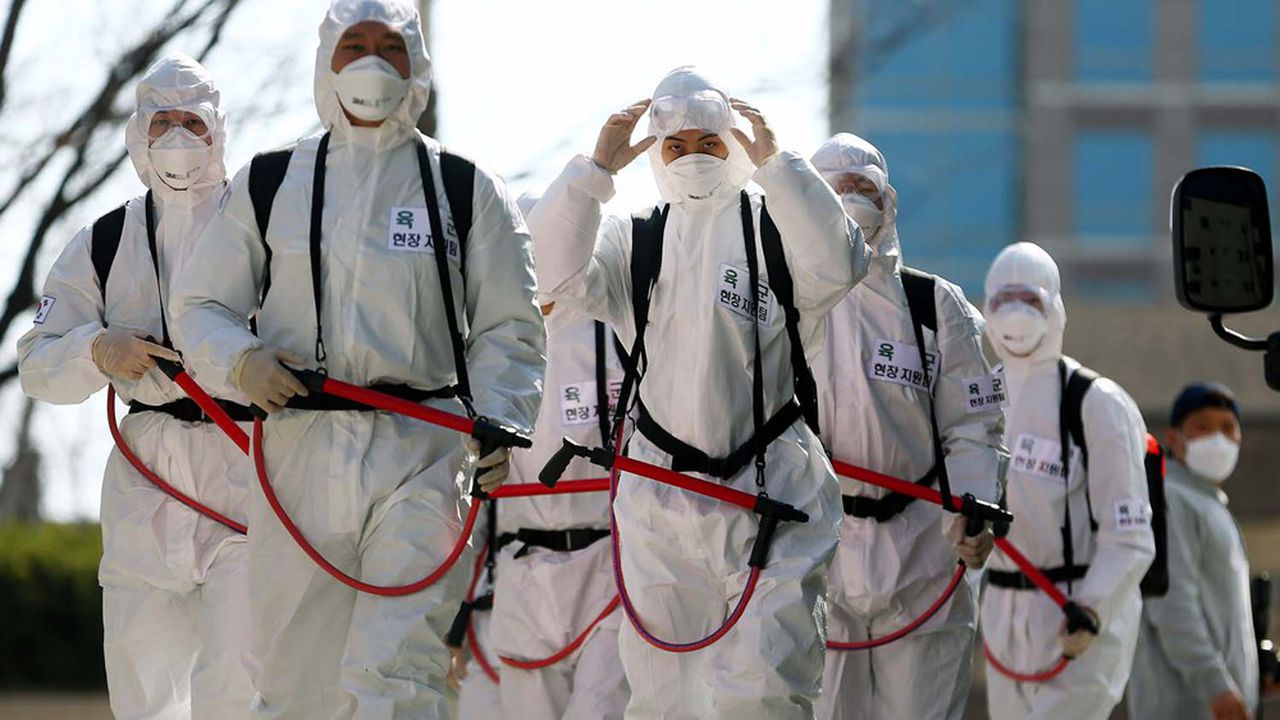 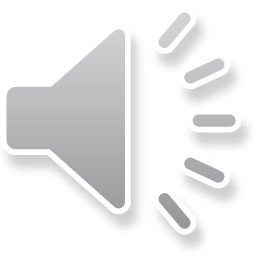 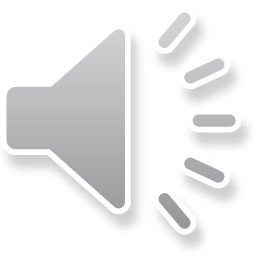 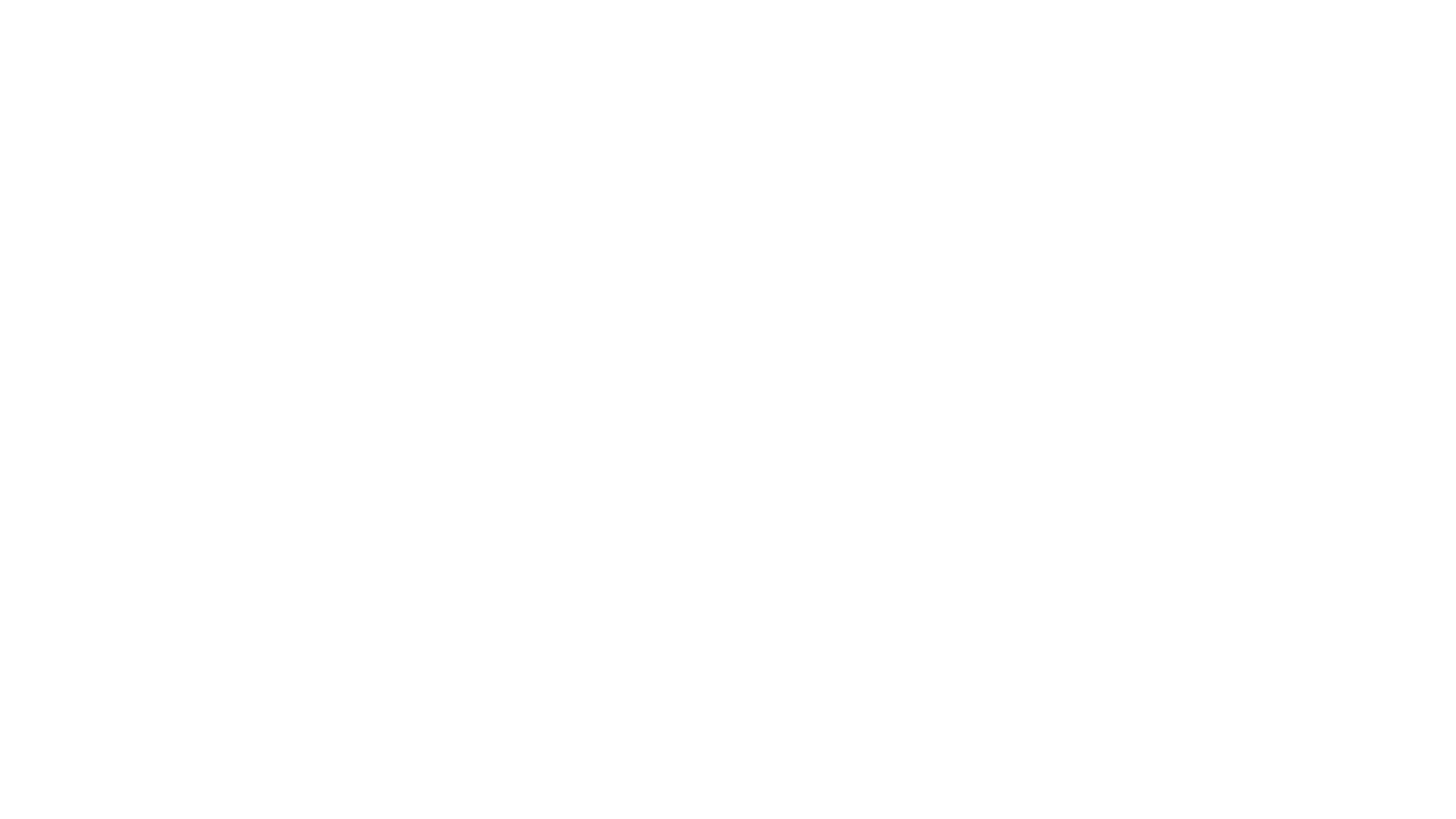 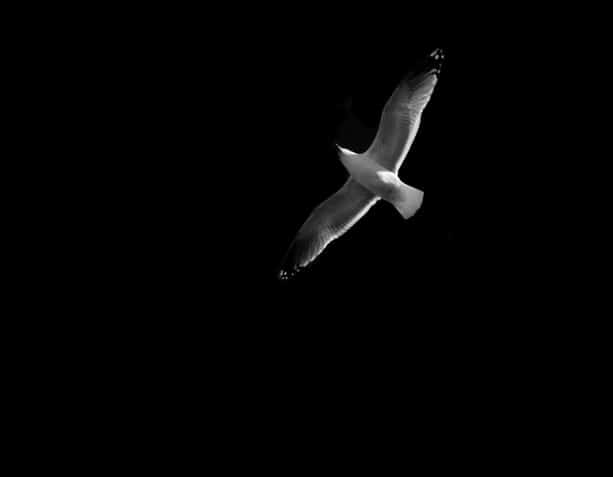 Nous dédions ce montage à tous les acteurs de l’enseignement, saluant leurs idées fantastiques pour inventer encore et toujours nos écoles.
Nous avons une pensée toute particulière pour les personnes qui ont perdu un de leurs proches ou ont été en souffrance durant le confinement …
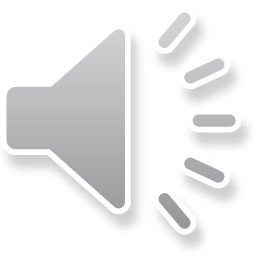 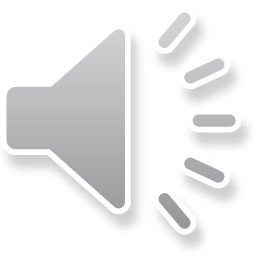 « J’ai peur qu’on aille trop 
vite dans les matières. »
« L’école ne ressemble plus à l’école … »
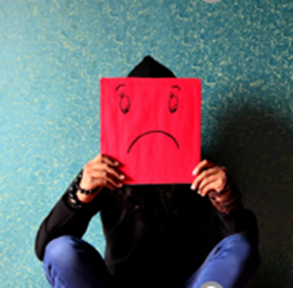 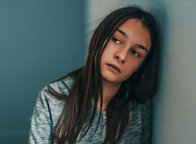 « 4m2 pour aider 
les plus faibles, 
quelle aubaine! »
« J’ai peur de revoir mes élèves »
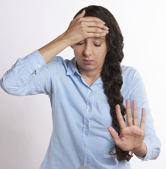 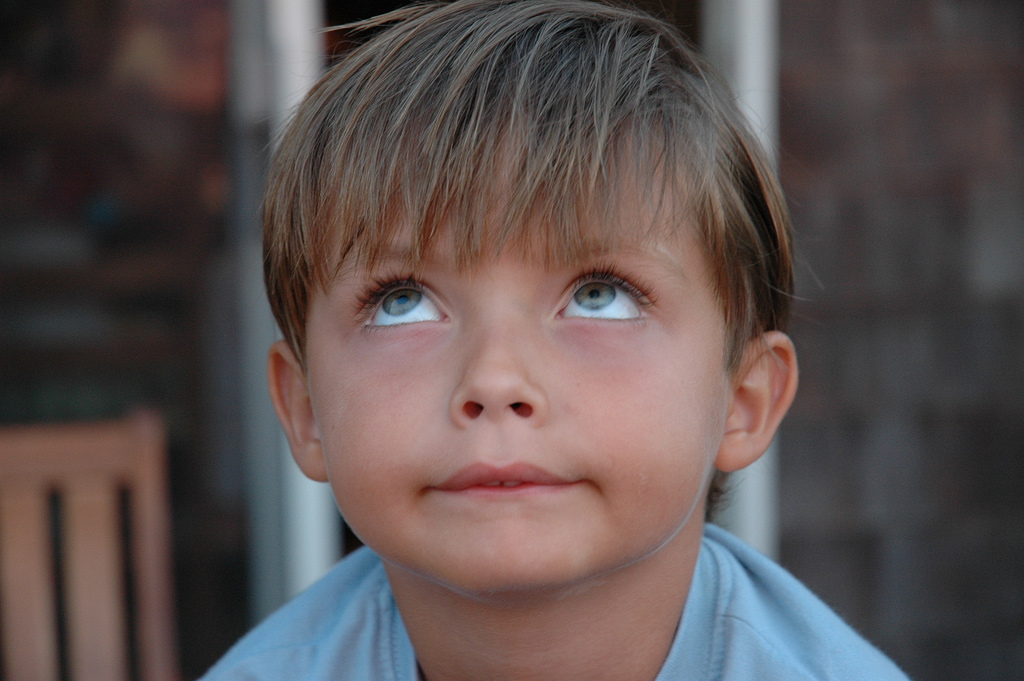 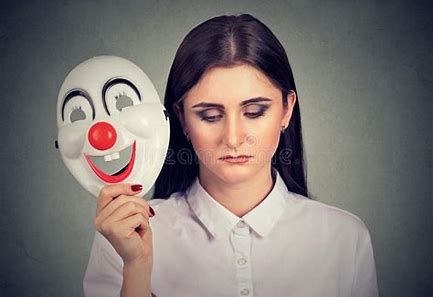 « Je ne sais pas qui sera là … »
« Je n’aime pas porter ce masque, je ne crois pas qu’on va me reconnaître … »
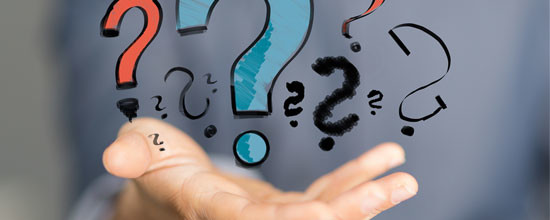 Que faire ?
Comment accueillir 
aujourd’hui ?
Accueil : n.m. 1. Action, manière d'accueillir. 
Un accueil très chaleureux.Accoucher (Socrate: accoucheur des esprits comme l’enseignant ); accro (rendre les élèves accro de l’école ) ; accroître (ça c’est l’éducation: faire croître !) ; accu (recharger les batteries de nos élèves, de nos collègues ), …
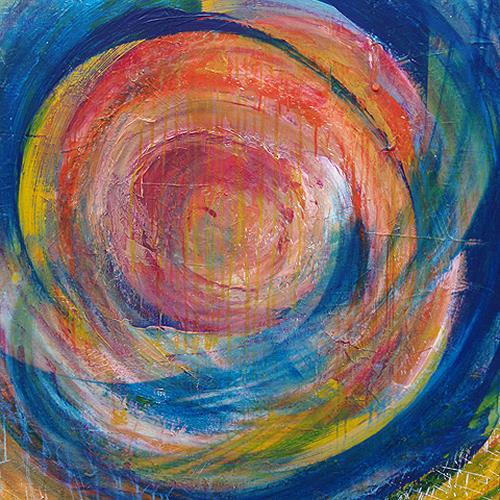 Et si c’était …
Séparés pour mieux se retrouver,
Masquer nos inquiétudes et nos peurs,
Un élan, un vaccin de bonne humeur,
Se dire bonjour avec les yeux,
Se saluer avec le cœur !
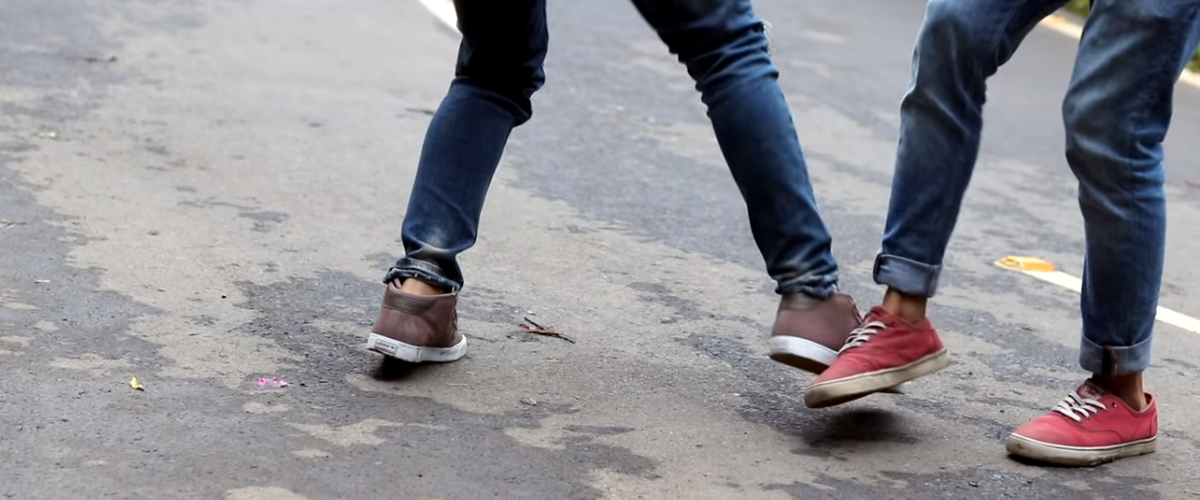 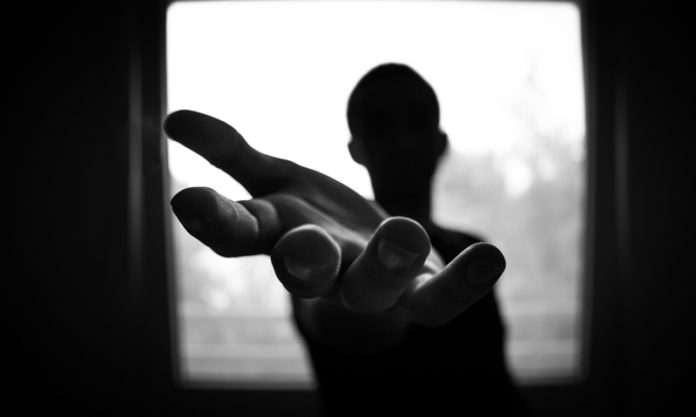 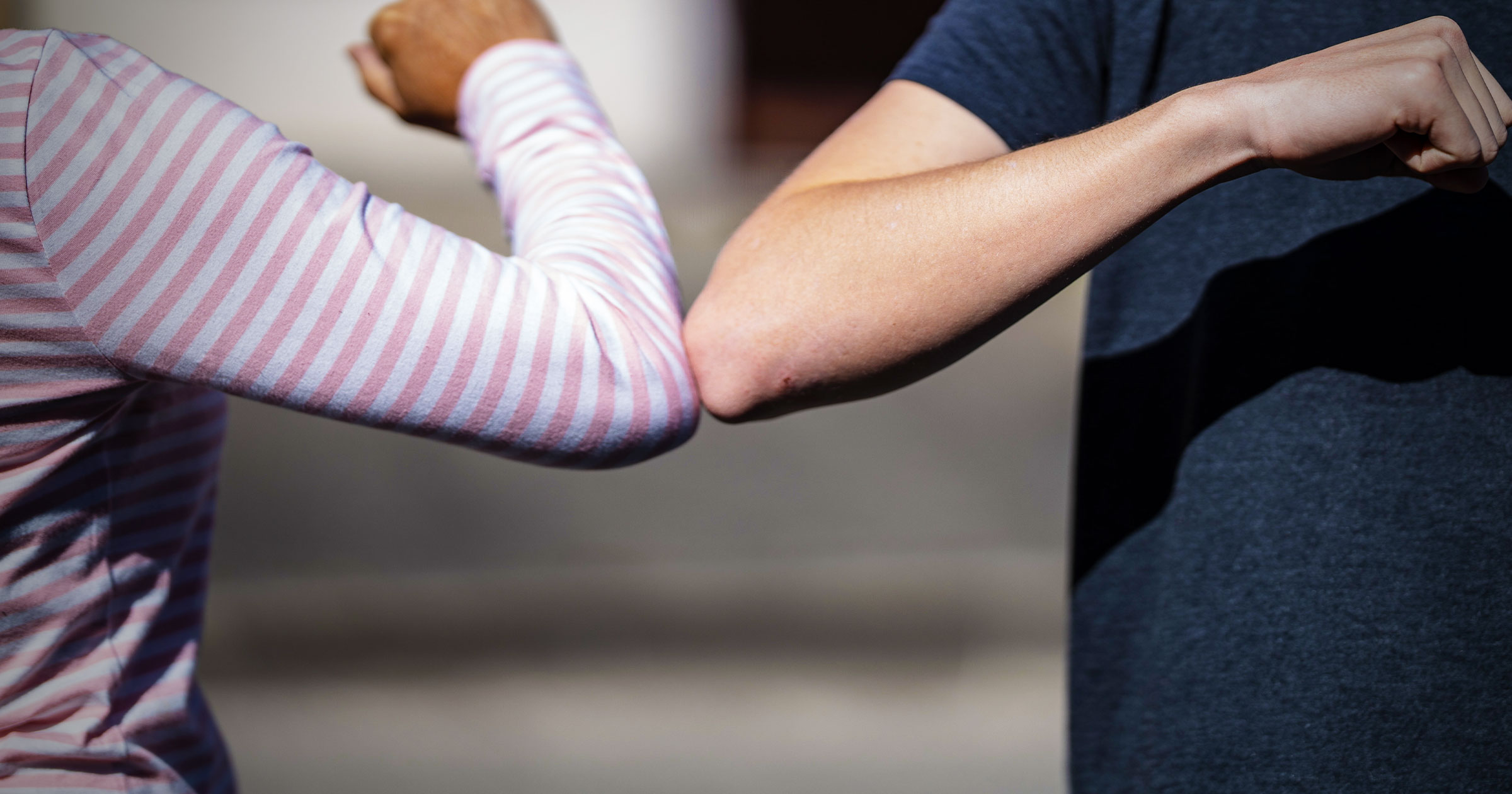 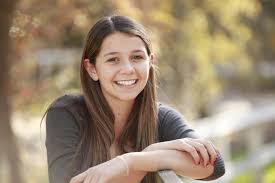 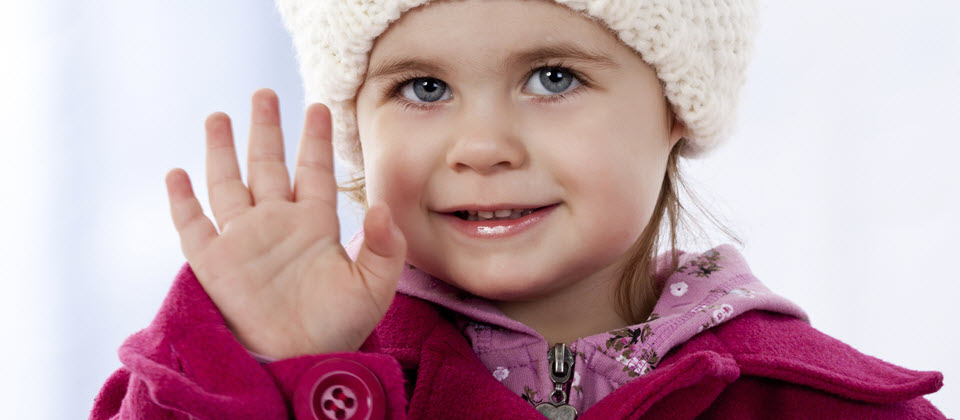 « Exercez l’hospitalité les uns envers les autres,
 sans murmure. » 1 P 4 : 9
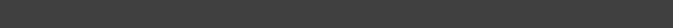 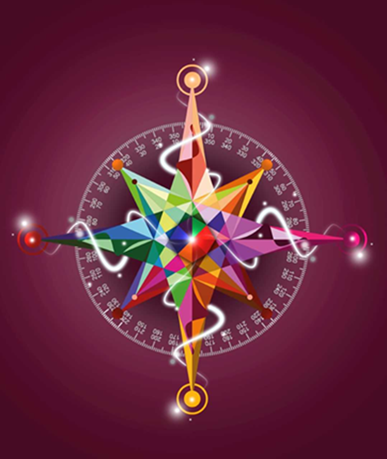 Accueil
Aujourd’hui,
Qui que tu sois, …
Pas de barrière pour s’accueillir !
« Je ne me sens plus soutenu… »
« Moi, je protège 
mes enfants 
d’abord ! »
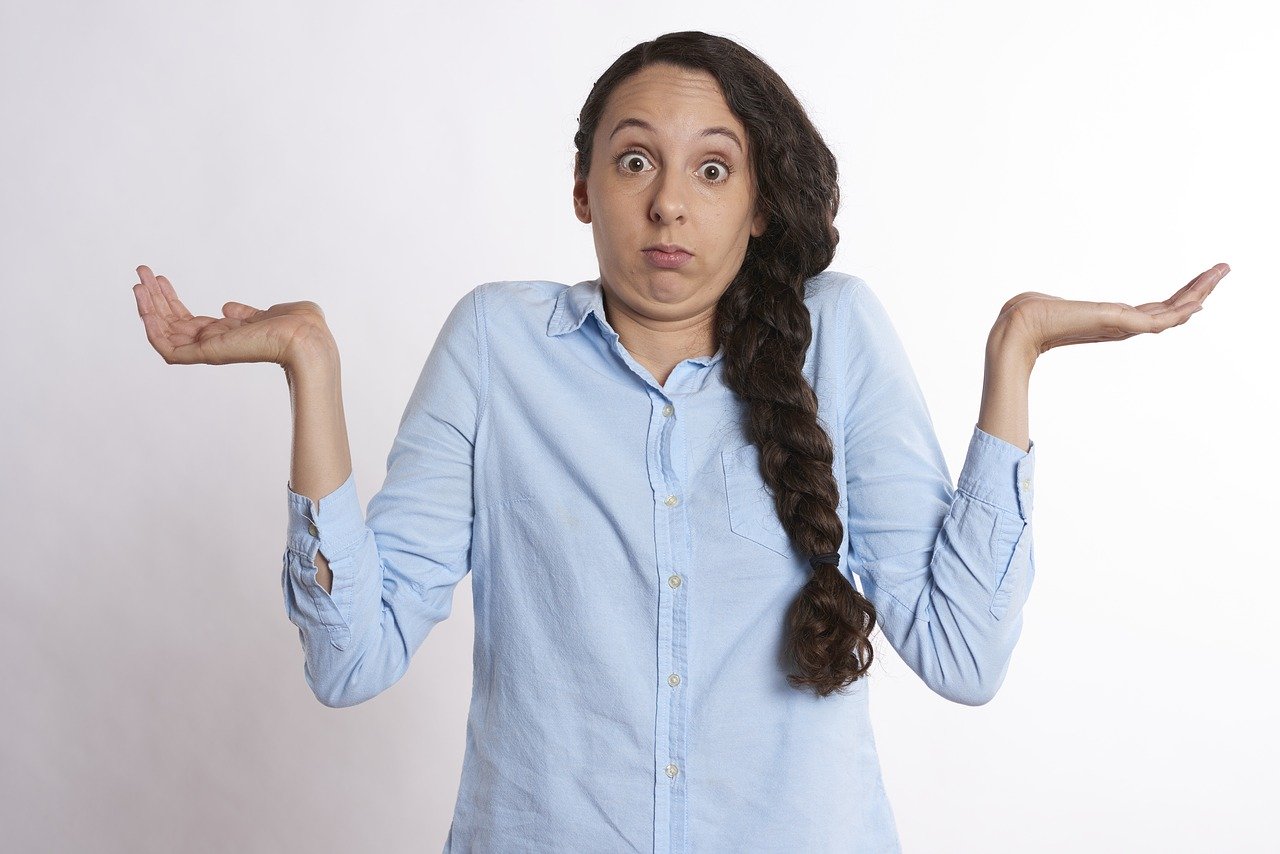 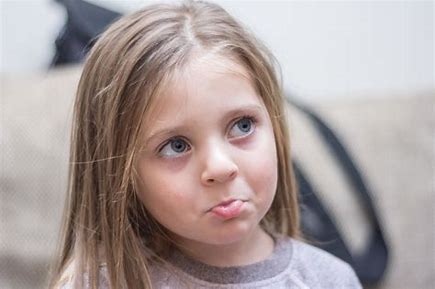 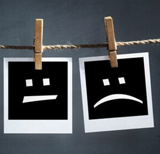 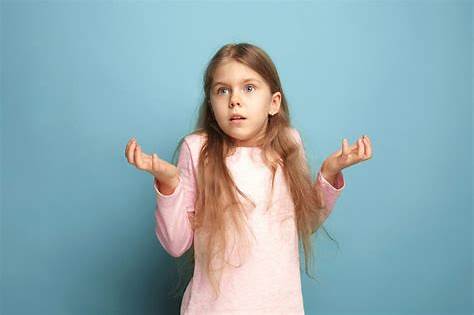 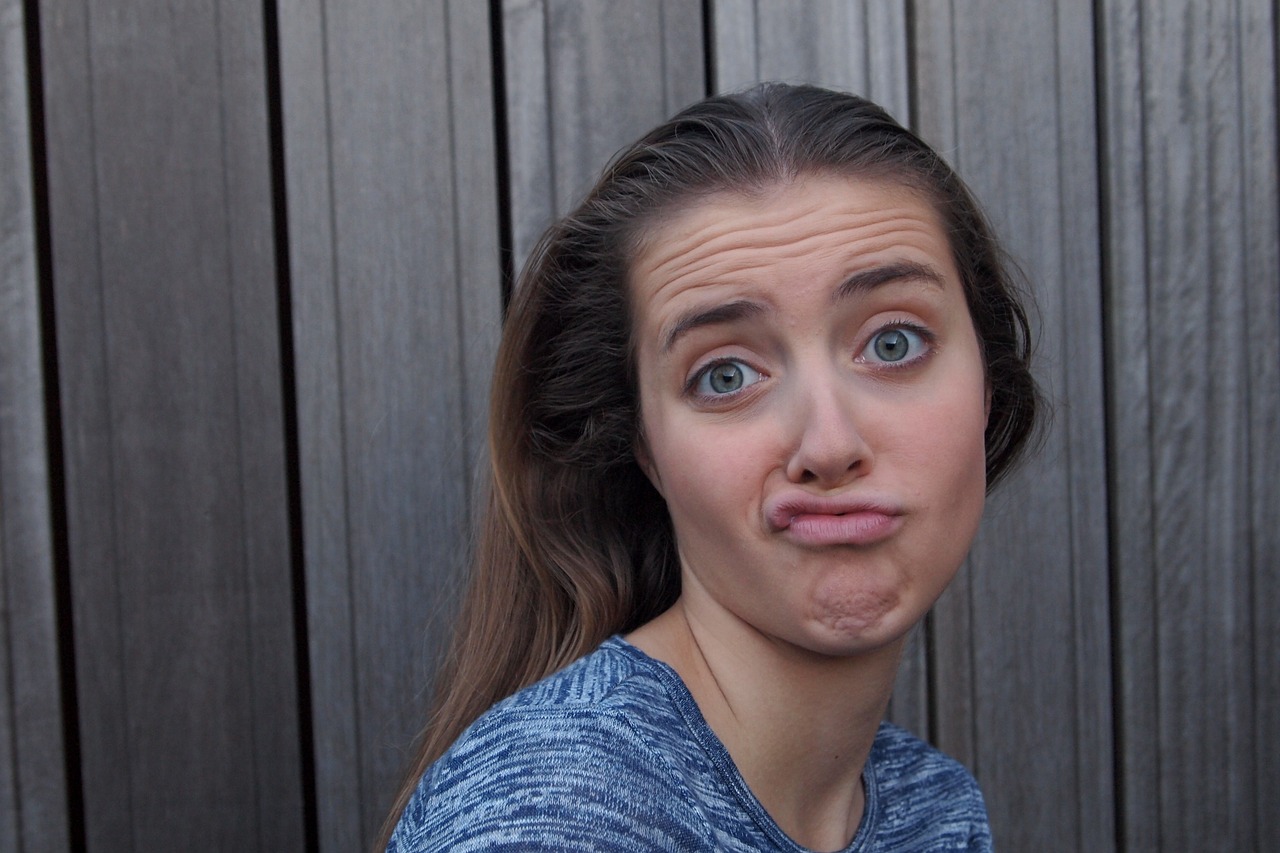 « Je n’ai pas cours en deuxième ni en rhéto, 
tant mieux ! 
Pas de chance pour ceux qui y vont … »
« Tans pis pour ceux qui n’ont pas de masque ! »
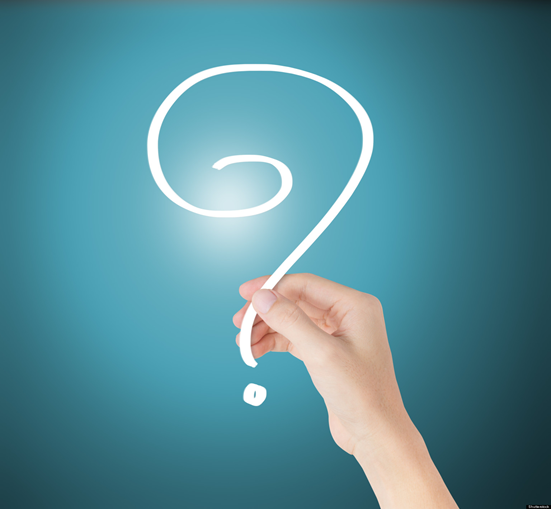 Que faire ?
Comment se respecter 
aujourd’hui ?
Respect : n.m. (lat. respectus, égard). 
Sentiment qui porte à traiter (qqn, qqch ) avec de grands égards ; respectif (qui concerne chaque personne ) ; résorber (l’échec, les difficultés ?) ; résoudre (les problèmes? ) ; respirer (ce temps de confinement ?) ; resplendir (un autre regard ?) ; responsable (les uns des autres ?)
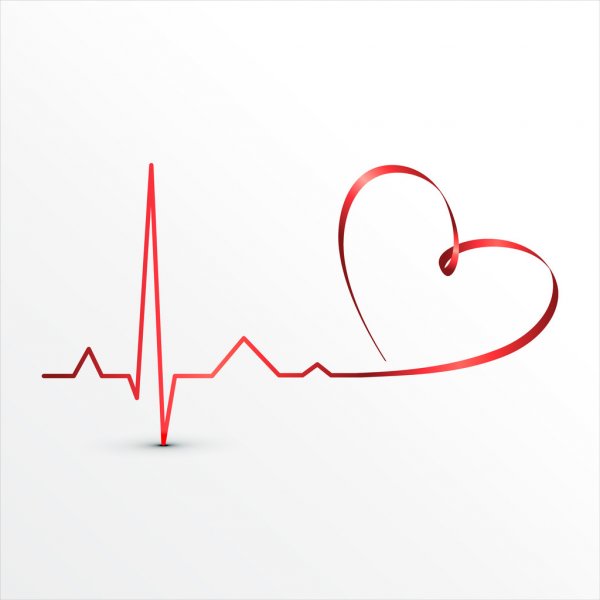 Et si c’était …
Aplanir les courbes d’inégalités pour en faire des lignes d’écoute,
Masquer nos indifférences,
Trouver les mots qui font sens,
Respecter notre hygiène relationnelle …
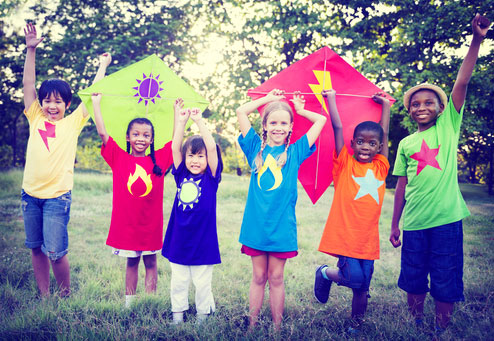 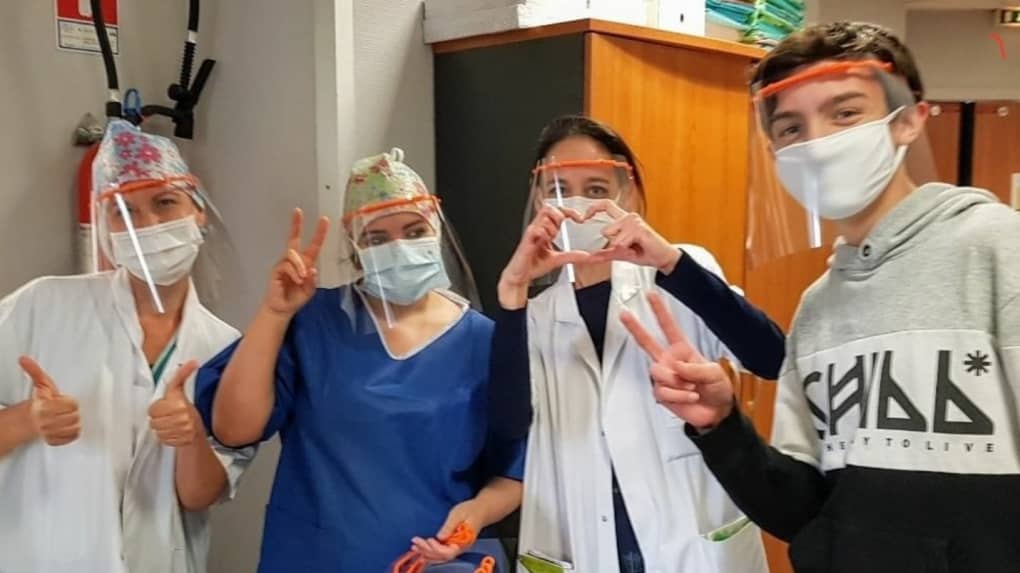 « Ce que vous voulez que les hommes fassent pour vous, faites-le de même pour eux. » (Luc 6 :31)
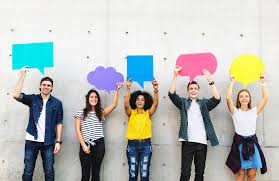 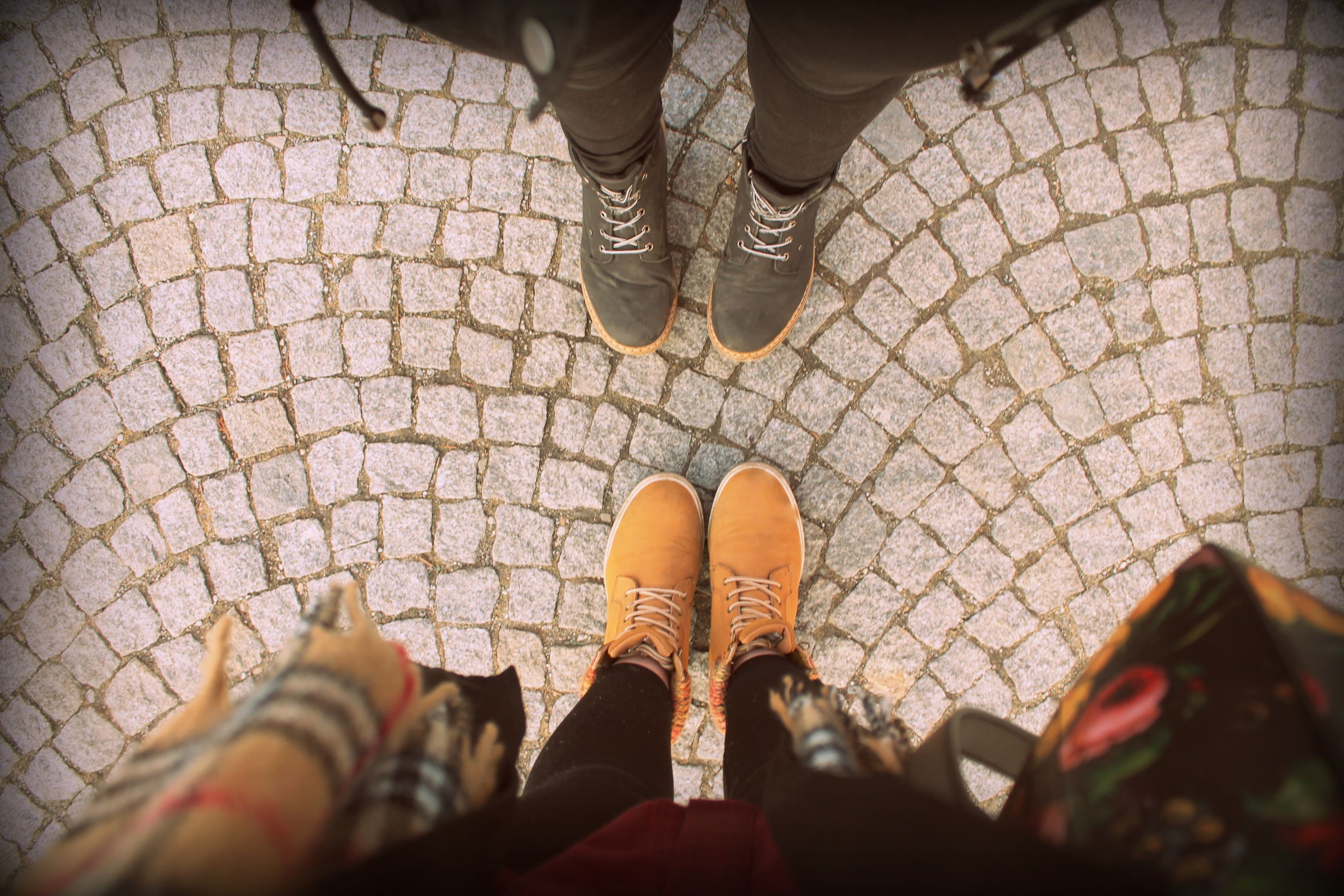 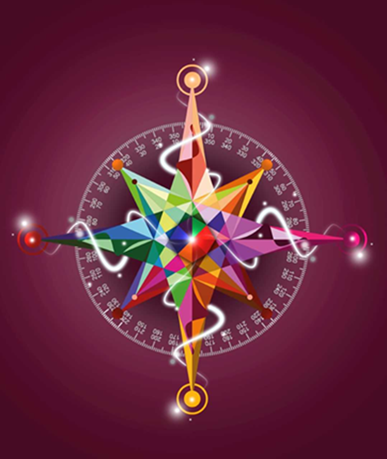 Aujourd’hui,
scandaleusement riches de nos différences, …
Pas de distance pour l’espérance !
Respect
« Je n’ai plus de copain pour m’expliquer quand je ne comprends pas … »
« Je suis complètement largué et tout le monde s’en fout ! »
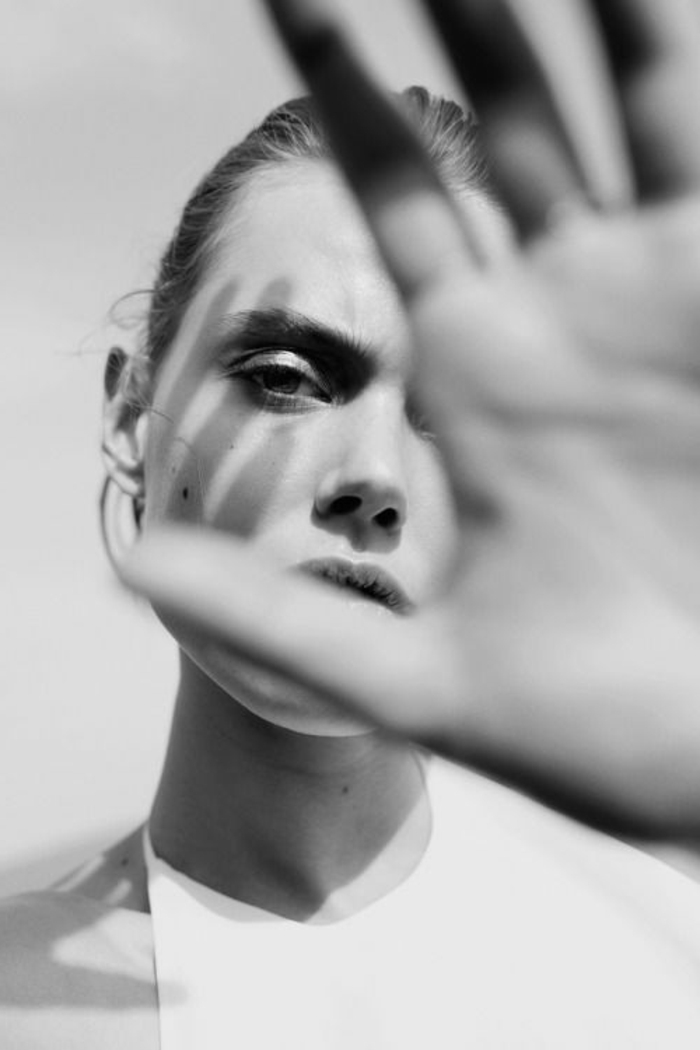 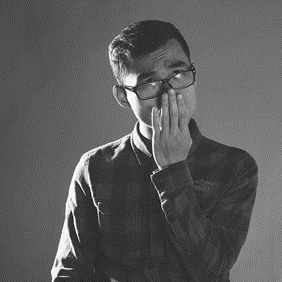 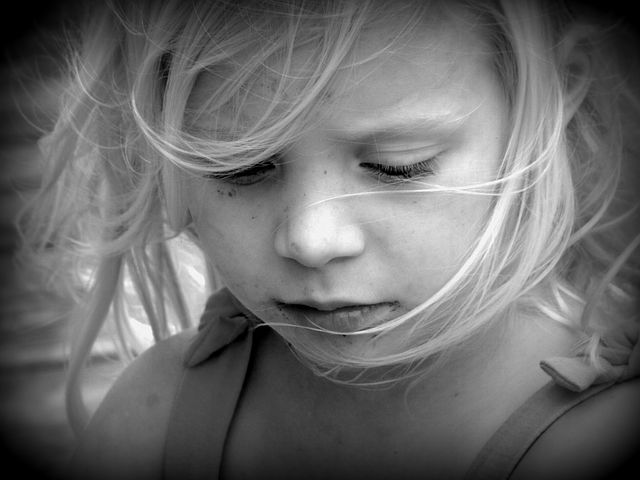 « On ne peut pas sauver tout le monde ! »
« Chacun pour soi ! 
Du moment que moi je m’en sors ! »
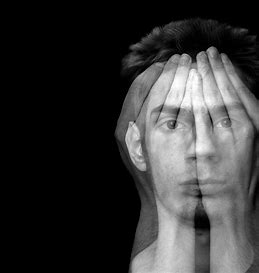 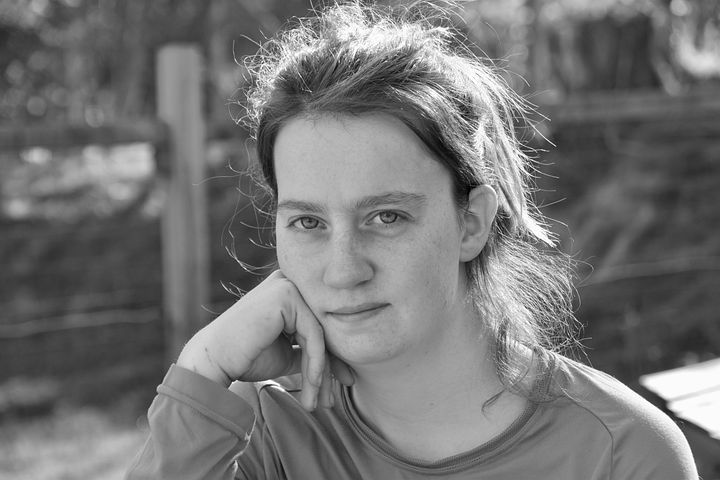 « Tant pis si certains élèves ne sont pas
 équipés à la maison, on ne peut rien y faire… »
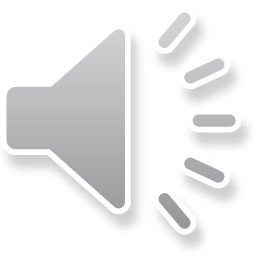 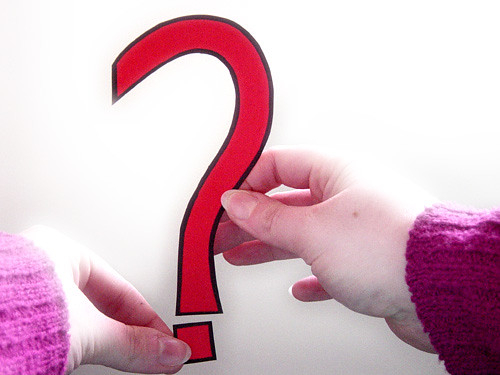 Que faire ?
Comment être solidaires 
aujourd’hui ?
Solidarité : n.f. 
1. Dépendance mutuelle entre les hommes. 
2.  Sentiment qui pousse les hommes à s'accorder une aide mutuelle ; solide (il faut être solide pour les autres ) ; solive (l’enseignant doit être une « charpente ») ; sollicitude ; solution ; somatique (le corps est important, il faut y être attentif) ; somatotrope (ce qu’est l’enseignant …)
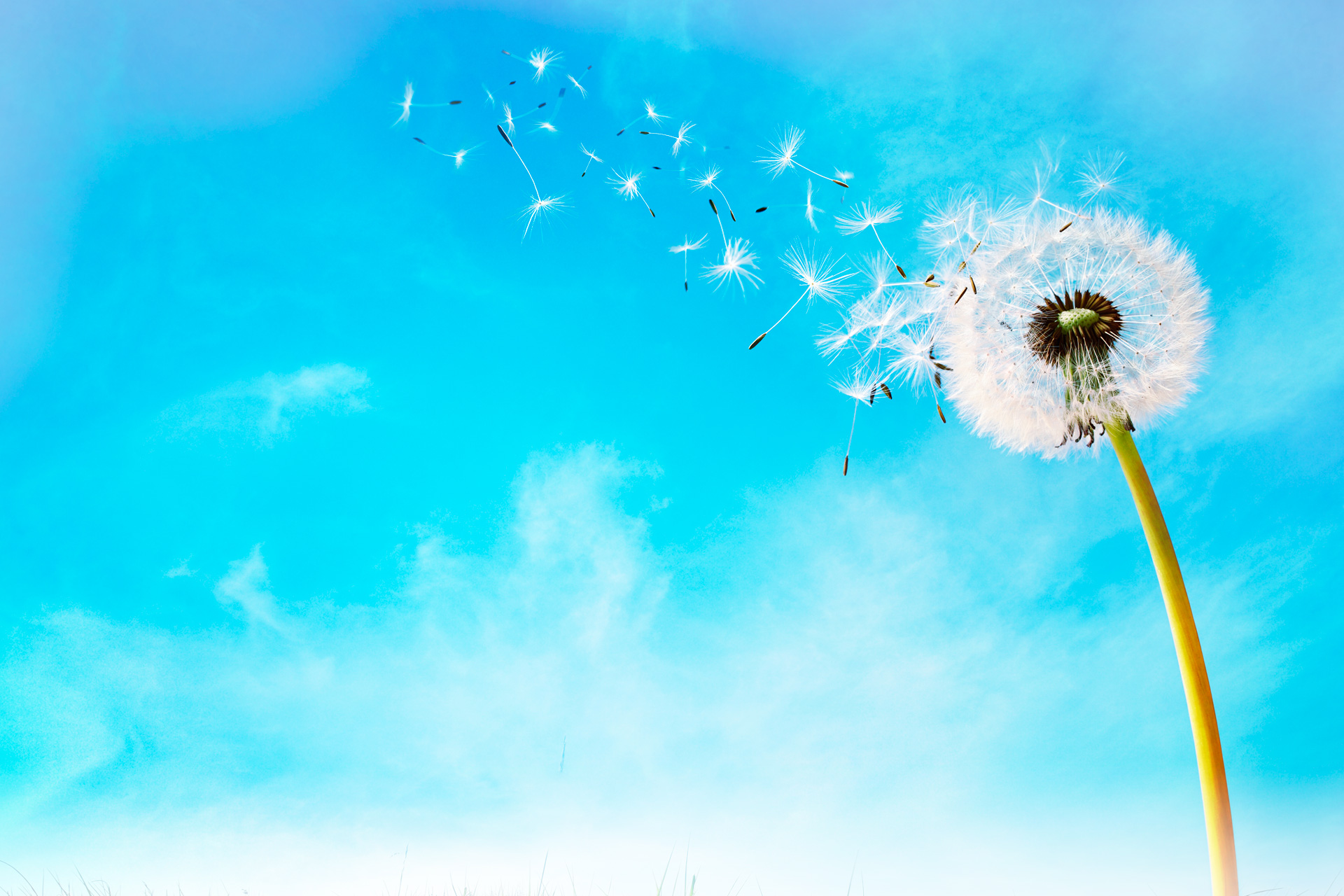 Et si c’était …
Se moucher dans son coude oui,
Se serrer les coudes aussi !
Multiplier les micro-gestes d’amitié,
Une occasion de rendre service,
Une contagion de partage et de tendresse…
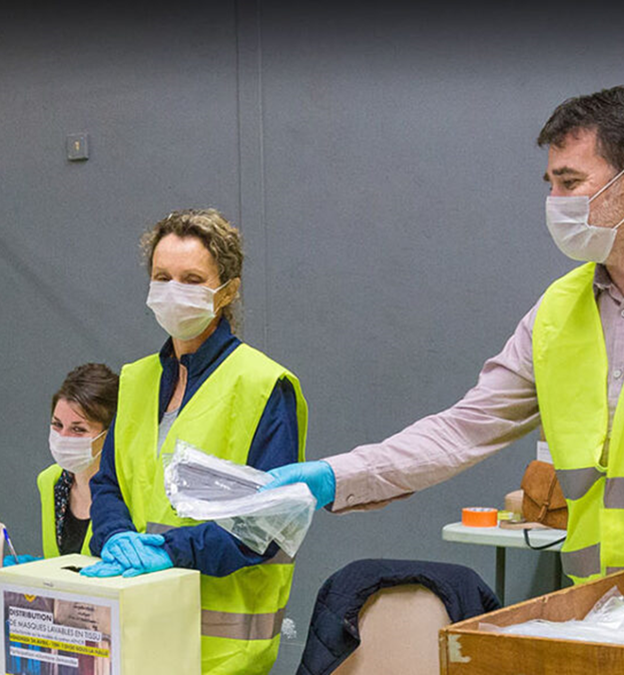 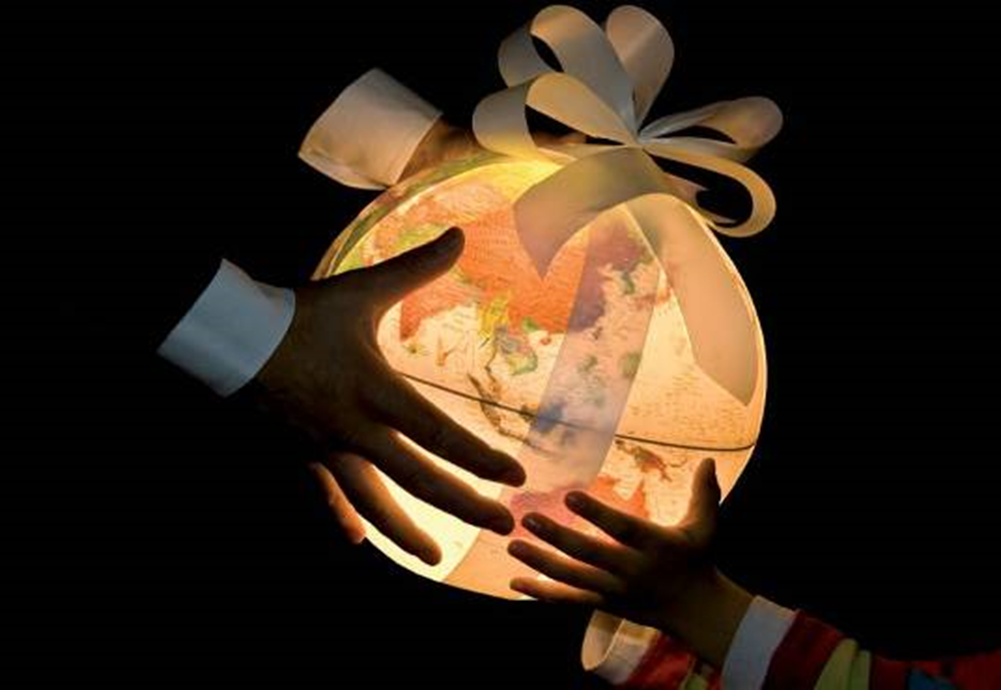 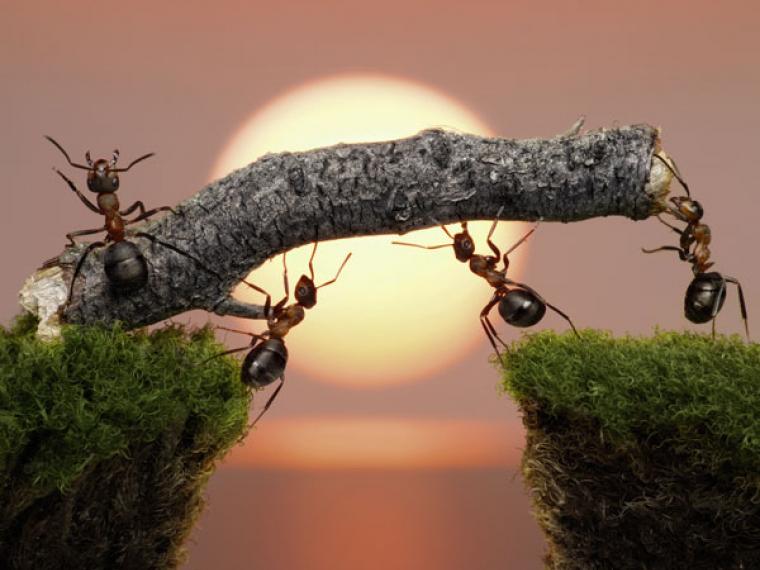 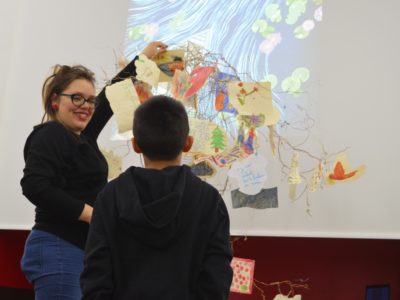 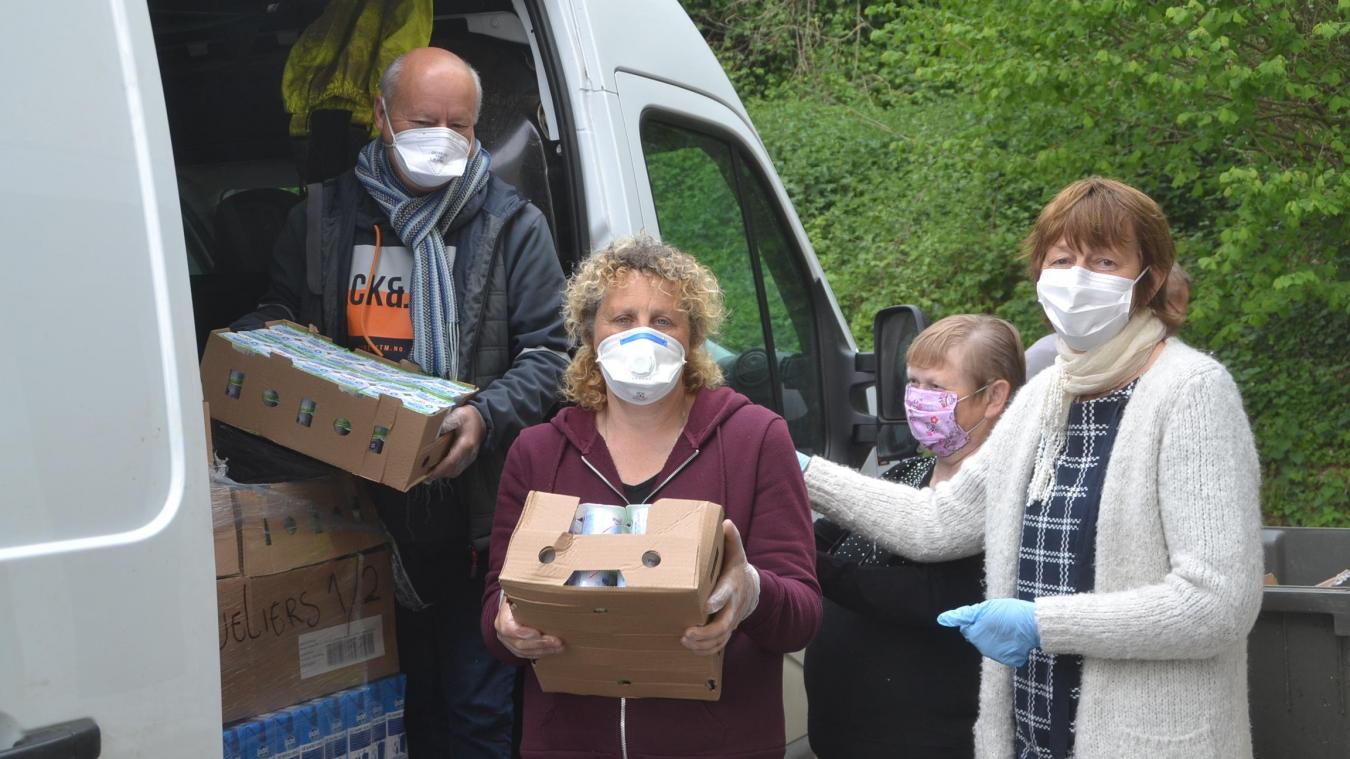 « Dieu aime celui qui donne avec joie. » 
2 Co 9,7
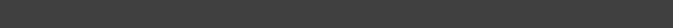 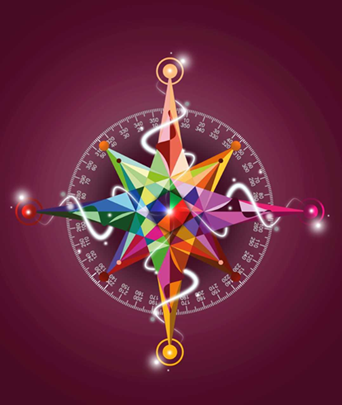 Aujourd’hui, 
Solid’actions :
L’entraide épidémique !
Solidarité
« J’ai perdu mes repères, je me sens insécurisé. »
« Les parents expriment leur inquiétude : leur fils n’a pas encore reçu de travail en géo ! »
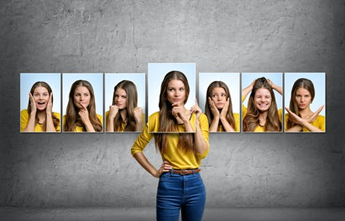 « Mes collègues me manquent. »
« Je me sens seul, je n’aurai plus de contact avec tous les élèves de ma classe. »
« Il n’y a pas de coordination entre nous. Ce sont les élèves qui en font les frais. »
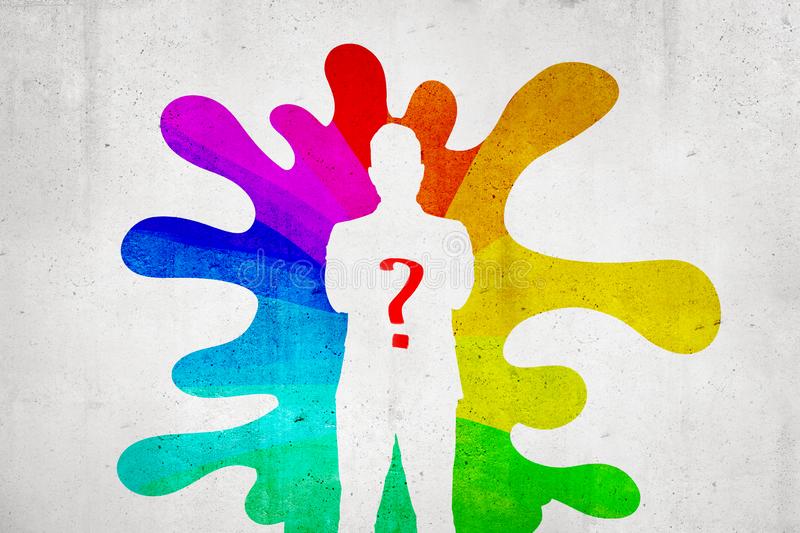 Que faire?
Comment s’épanouir 
aujourd’hui?
Epanouissement : n.m. Fait de s'épanouir. -  Fig. Epanouissement d'un visage, son rayonnement, dû à la joie; épatant (ce qui va suivre …) ; épauler (le véritable épanouissement) ; éperdument (épauler sans restriction) ; éperonner (stimuler l’élève pour qu’il s’épanouisse) ; éphémère (le coronavirus)
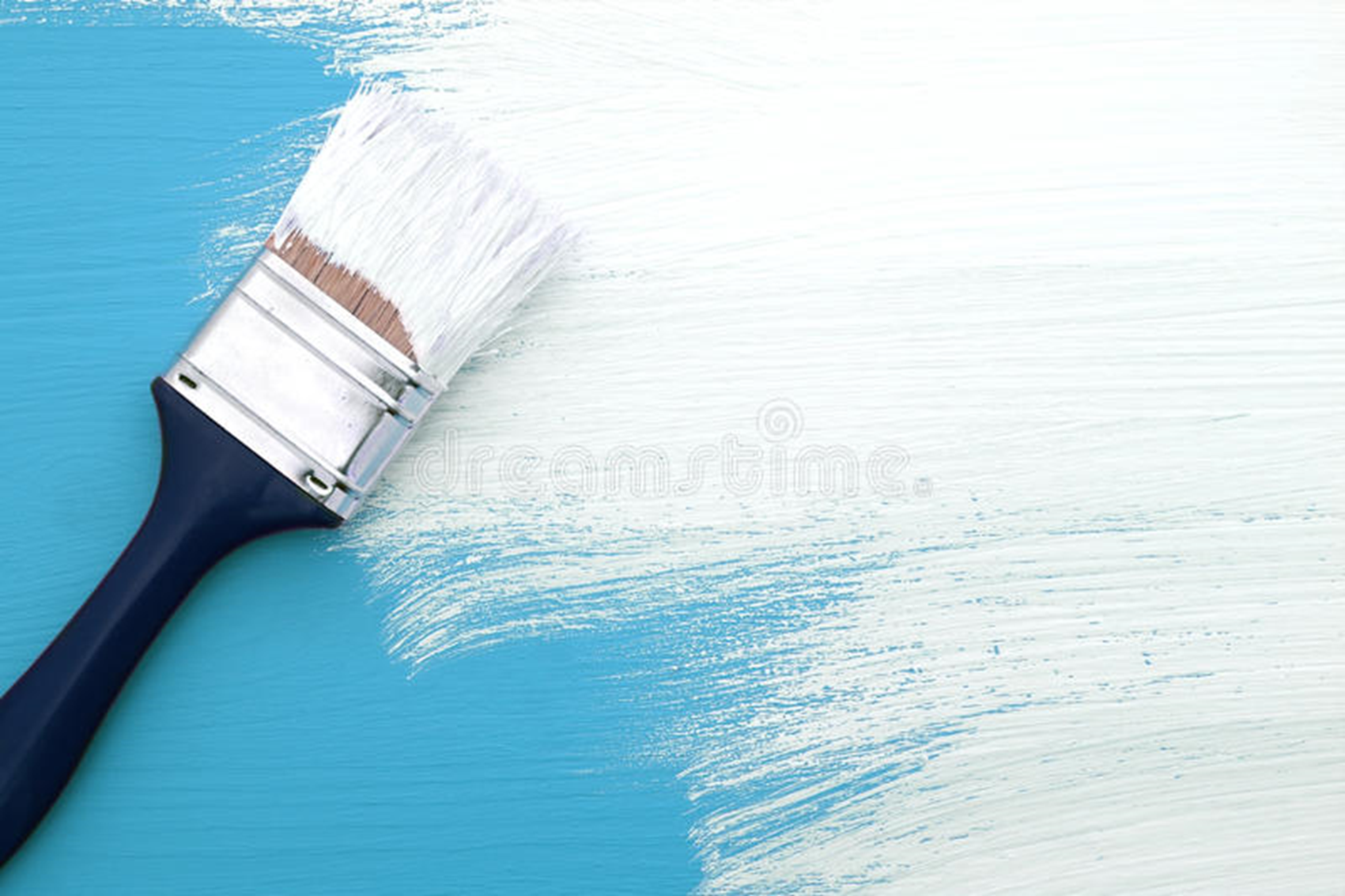 Et si c’était ….
Être contagieux d’idées et de sourires,
Choper le virus de l’invention et de la créativité,
Applaudir chaque jour nos réussites et succès,
Être couronnés « rois de la débrouille »,
Prendre soin de nous et s’aimer sûrement !
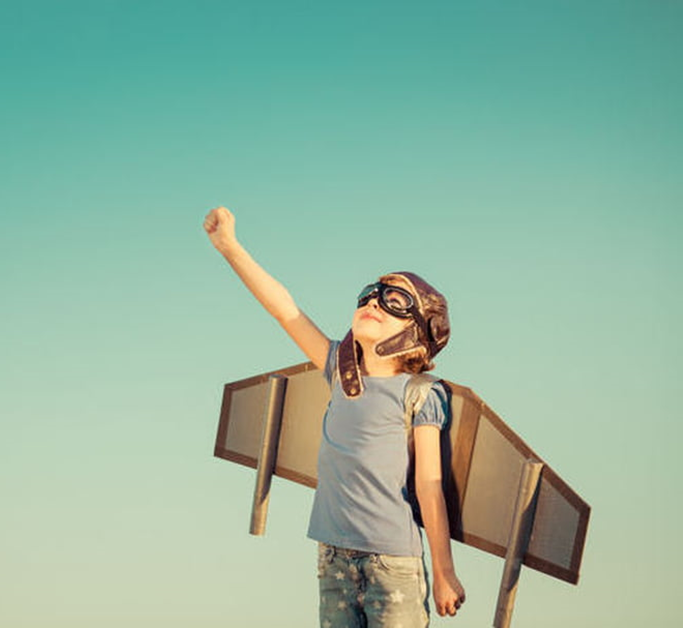 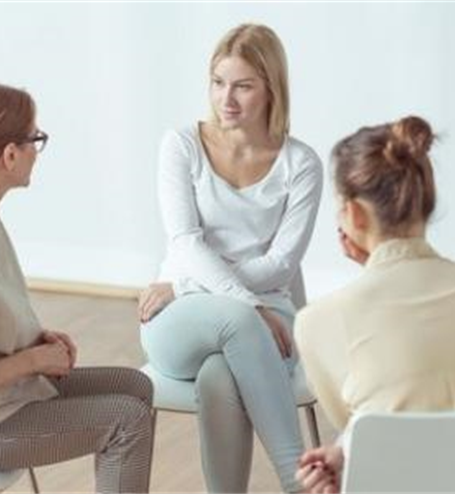 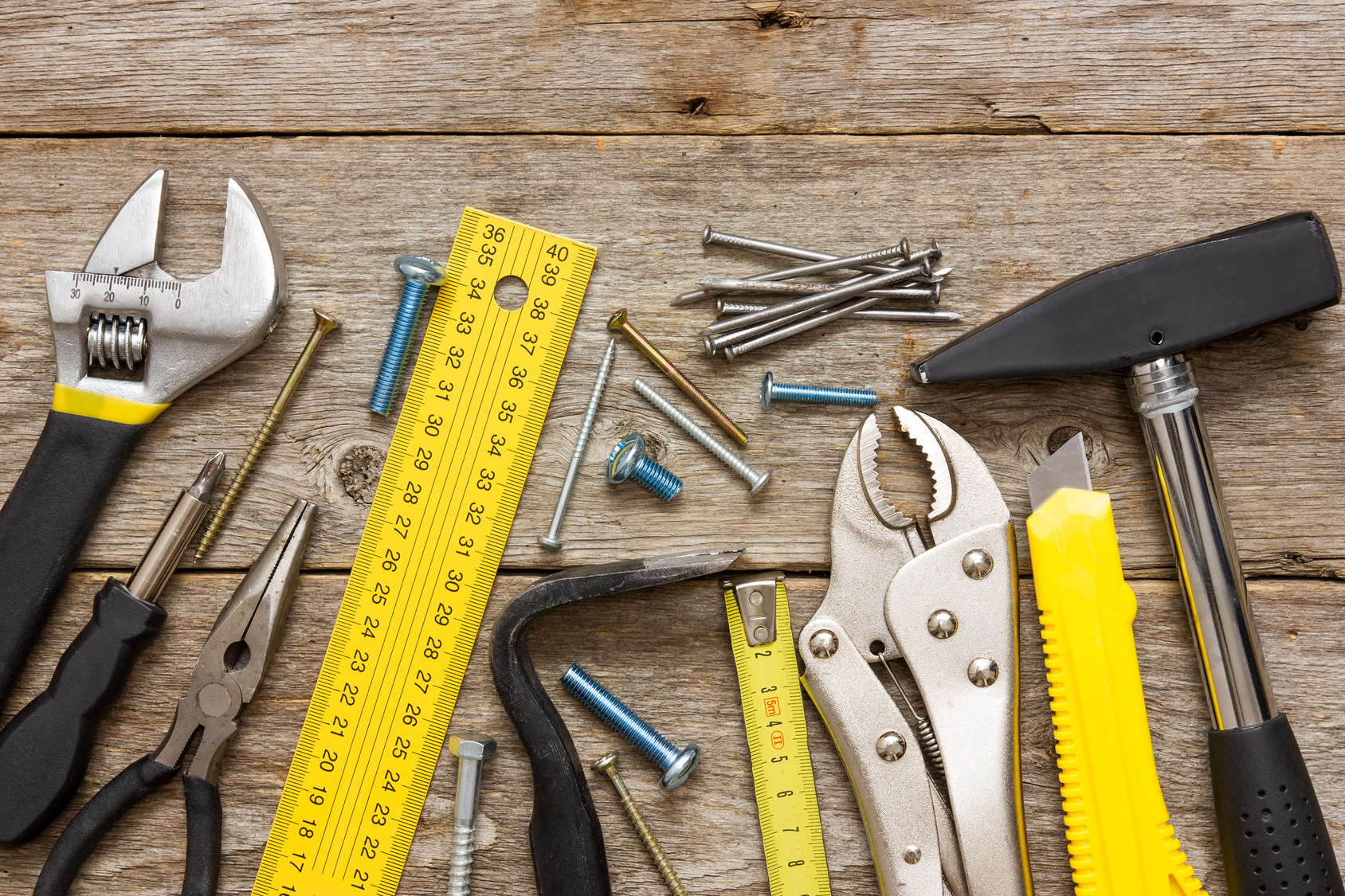 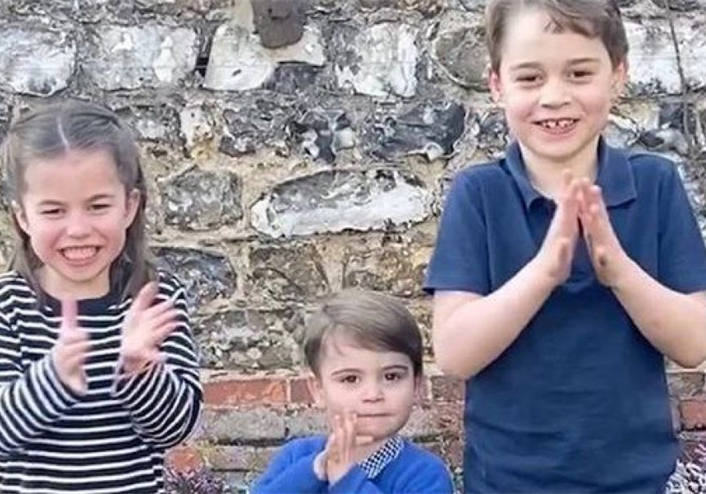 « Le Seigneur est mon berger, je ne manque de rien. » Ps 133
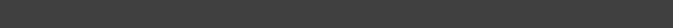 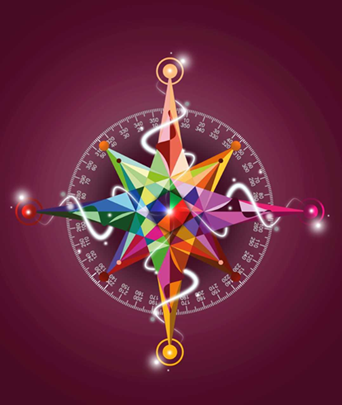 Epanouissement
Aujourd’hui,
Elevons-nous les uns les autres:
Ordonnance mutuelle !
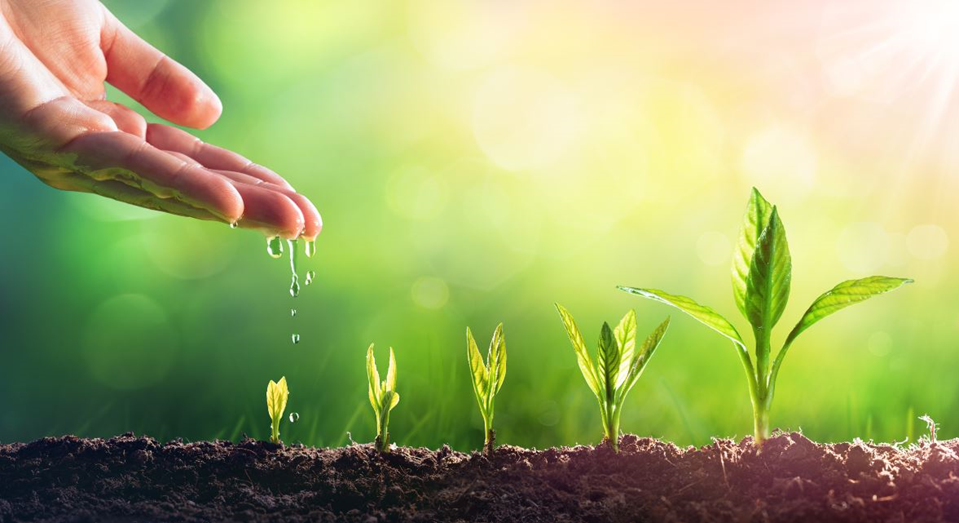 Pour l’école aujourd’hui, Osons !
Transmettre dans les airs des gouttelettes d’essentiel, invisibles pour nos yeux mais bonnes pour nos cœurs .
Rescuciter l’énergie vitale,
Faire toute chose nouvelle,
Cultiver les anti-corps de l’espoir,
Nous sommes des chercheurs de pépites d’or !
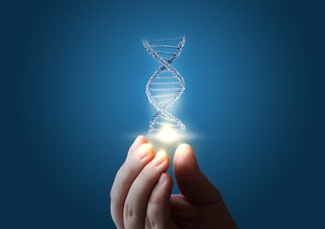 Aujourd’hui,
Scandaleusement 
riches de nos différences …
Pas de distance 
pour l’espérance !
Aujourd’hui,
Qui que tu sois, …
Pas de barrière 
pour  s’accueillir !
Aujourd’hui,
Elevons-nous 
les uns les autres :
Ordonnance
 mutuelle !
Aujourd’hui, 
Solid’actions :
L’entraide 
épidémique !
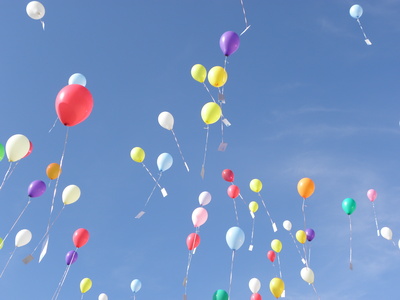 Osons !
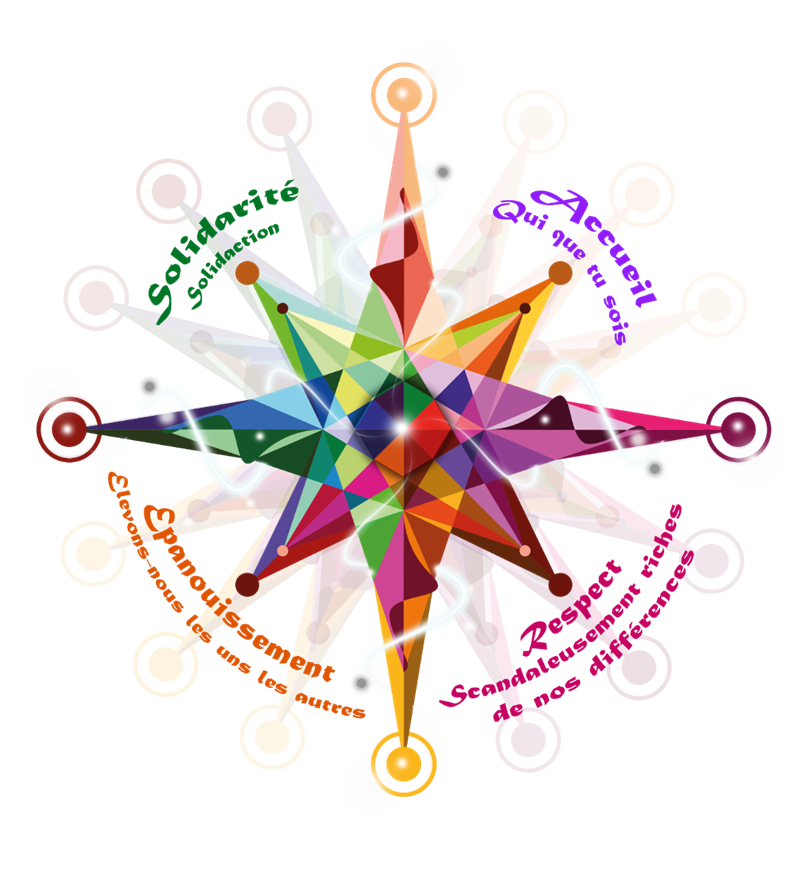 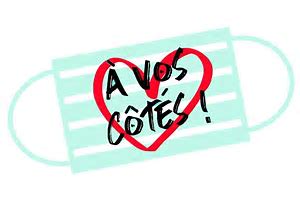 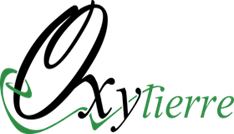